КАЗНАЧЕЙСТВО РОССИИ
Развитие кассового планирования и прогнозирования в Федеральном казначействе региональный аспект
Заместитель руководителя Федерального казначейства
С.Е. Прокофьев
апрель 2015 года
Цели формирования кассового плана исполнения федерального бюджета
Цели формирования
кассового плана
Цели управления ликвидностью на ЕКС
Слайд 2
Действующая процедура кассового планирования и прогнозирования исполнения федерального бюджета
обмен сведениями, составляющими гос.тайну, осуществляется  вне  инф.системы
ФК
ГРБС, ГАД, ГАИФ
Единая информационная система Минфина России

506 различных форм:
91 форма в части доходов;
210 форм в части расходов;
6 форм в части источников финансирования дефицита ФБ;
91 пояснительная записка  в части доходов;
105 пояснительных записок  в части расходов;
3 пояснительные записки  в части источников финансирования дефицита ФБ;
1 этап
МФ РФ
2 этап
3 этап
Слайд 3
Вектор развития кассового планирования и прогнозирования в Казначействе России
Слайд 4
Функционирование единого казначейского счета в новых условиях
таргетирование остатков, определение ∑ размещения/привлечения
переводы
…...
система корреспондентских счетов
кассовое планирование и прогнозирование
Слайд 5
Нормативно-правовое обеспечение процесса кассового планирования и прогнозирования на ЕКС (реалии и перспектива)
«Федеральное казначейство осуществляет прогнозирование движения средств на едином казначейском счете в установленном им порядке»
Предполагается отражение отсылочной нормы к приказу Минфина России от 09.12.2013 №117н в части прогнозирования средств федерального бюджета
кассовое планирование исполнения федерального бюджета
Порядок будет носить внутренний характер и содержать технический алгоритм формирования Кассового плана Казначейства России
Слайд 6
Основные этапы развития кассового планирования и прогнозирования в Казначействе России
Реализация  основных мероприятий предусмотрена Стратегической картой Казначейства России
промышленный (рабочий) режим
пилотный режим
(все субъекты РФ, 3 фонда)
пилотный режим
(7 субъектов РФ)
Слайд 7
Начальный этап реализации новаций в части кассового планирования и прогнозирования (в рамках Стратегической карты Казначейства России на 2014 год)
Слайд 8
Основные мероприятия, осуществленные в 2014 году, по созданию условий для разработки прототипа механизма консолидации Кассового плана Казначейства России
Предложения в НРБК РФ
Порядок прогнозирования движения средств на ЕКС
Порядок взаимодействия органов ФК при исполнении функции прогнозирования…
Слайд 9
Реализация мероприятий в части развития кассового планирования и прогнозирования(в рамках Стратегической карты Казначейства России на 2015 год)
Слайд 10
Приоритетные задачи на 2015 год в части обеспечения исполнения функции прогнозирования средств на ЕКС
Слайд 11
Тиражирование работы с субъектами Российской Федерации в части формирования прогнозов движения средств на счетах
7 регионов
23 региона
Слайд 12
Основные показатели прогноза движения средств субъекта РФ
Слайд 13
Краткий алгоритм формирования Прогноза движения средств на ЕКС
Пилотный режим
Промышленный режим
(в условиях функционирования ЕИС Казначейства России- с 2017г.)
Слайд 14
Основные проблемы, возникающие при формировании прогнозов движения средств на счетах бюджетов субъектов РФ (в пилотном режиме)
КП  финоргана может быть источником информации для формирования прогнозов, а также иная информация финоргана
Необходимо усилить взаимодействие с финорганами с целью получения всей необходимой информации. До утверждения пакета НПА- формирование прогнозов осуществляет ТОФК. Финорган может согласовывать прогнозы
Применение ТОФК методов экспертной оценки и экстрополяции
Повышение качества формирования прогнозов
* В отдельных случаях- отсутствие элементарного арифметико-логического контроля прогнозов
Слайд 15
Сроки реализации  приоритетных задач на 2015 год в части прогнозирования и кассового планирования
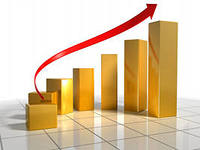 формирование Прогноза движения средств на ЕКС
Срок- 
01.06.2015г.- 01.09.2015г.
Срок- 01.10.2015г.
Срок- 31.12.2015г.
Слайд 16
Процедура формирования и актуализации прогноза движения средств на ЕКС в Информационной системе Казначейства России (возможная перспектива)
Слайд 17
Основные условия успешной реализации приоритетных задач на 2015 год в части прогнозирования и кассового планирования
Слайд 18
Спасибо за внимание!
Слайд 19